Föräldramöte!
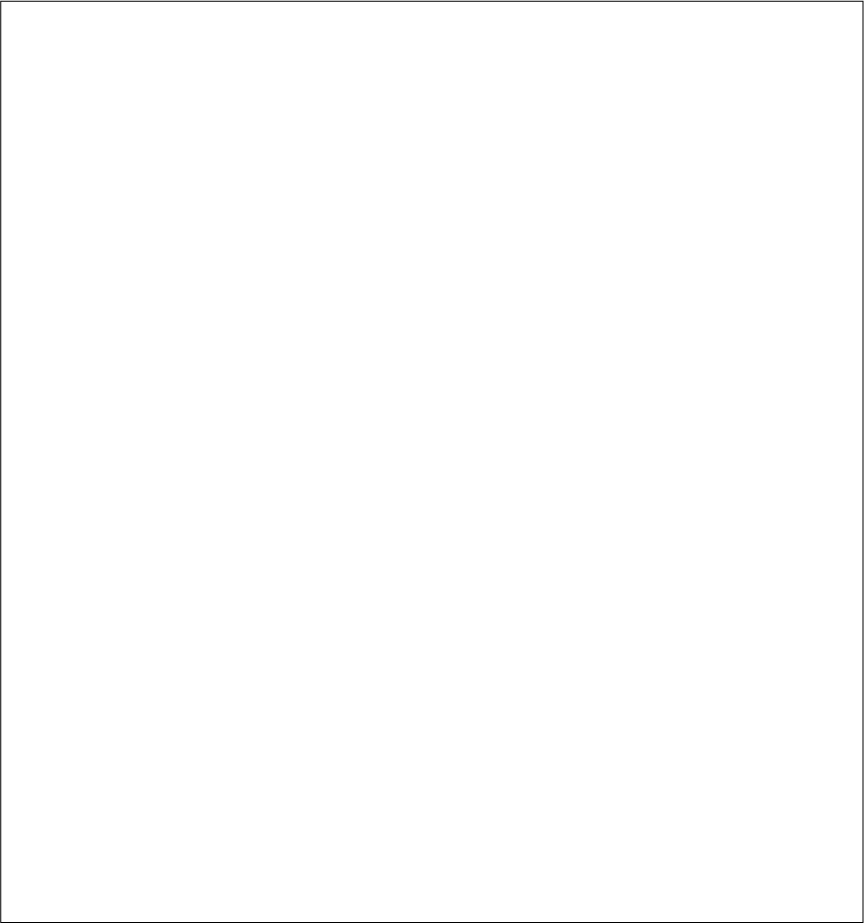 P-09
Ekonomi
Träningsavgift = 1300 Kr Swisha till Emanuel Ambré 0761-862545

Restaurangchansen = 2 st per spelare (Försäljning utöver detta går till lagkassan)
Bingolotto Uppesittarkväll 4 st senast 10 oktober 2 till laget 2 till föreningen. Finns även möjlighet att sälja till nyår. Kostnad 50 kr/st.

Skall vi göra någon mer typ av försäljning som går till lagkassan? Beslut nej.
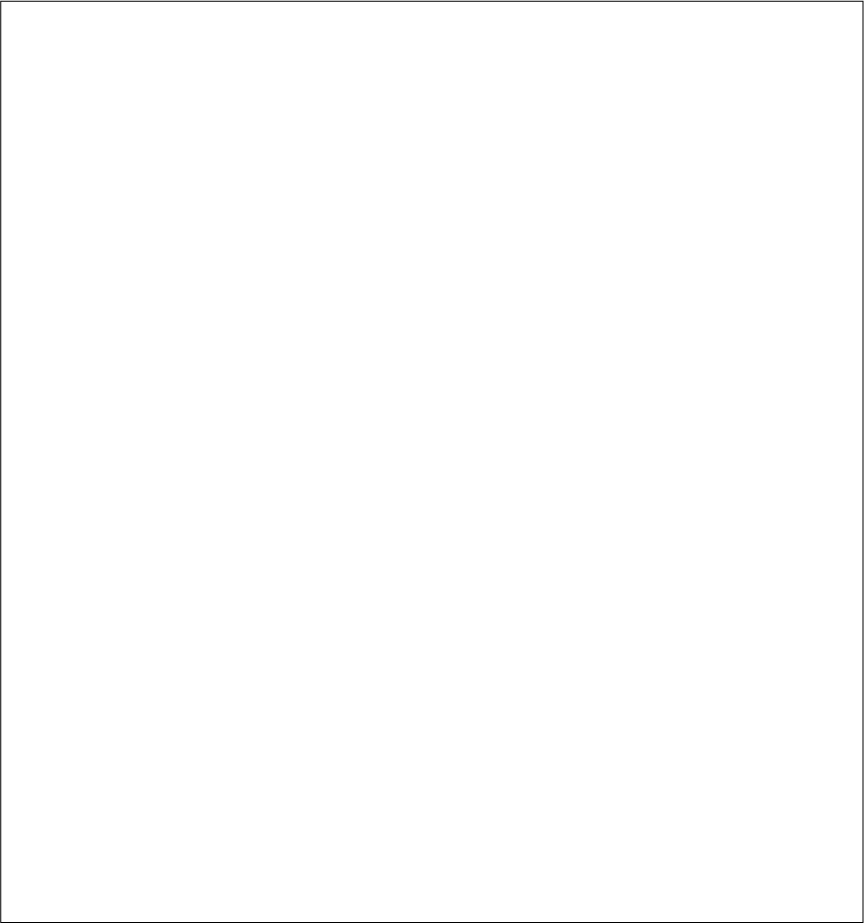 P-09
Organisation/trupp
21 spelare och 3 ledare
Någon mer förälder som är intresserad?

Lagföräldrar: 2 st (Planering poolspel hemma mm.) Susanne (Max mamma) och Sofie (Antons mamma)
Ekonomiansvarig lagkassan (Ligger kvar på Imma)

Hovslätt Cup: Tävlingskommité mm 2 st. Veronica (Elis mamma) och Therese (Albins mamma)
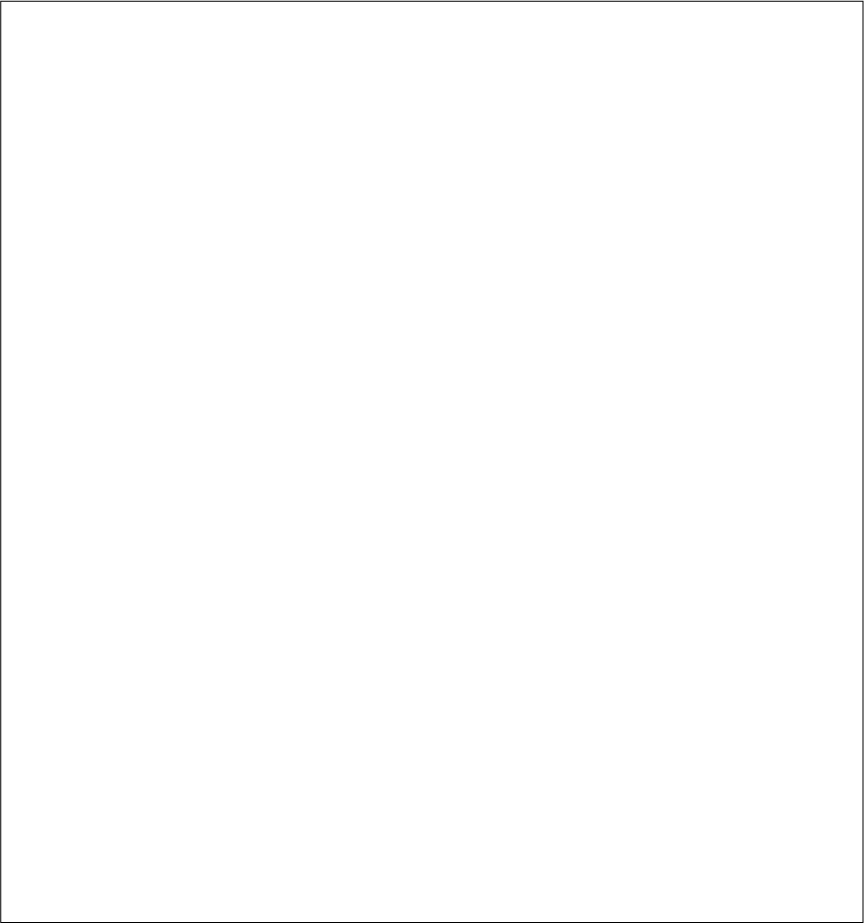 P-09
Träning
Tisdagar kl 17:00 – 18:15 Hovslättskolan 

Fredagar kl 17:45 – 19:00 Stadsgården

Lämna barnen själva i omklädningsrummet med oss ledare 10 minuter innan träning!
(vi pratar om dagens träning och beteende)
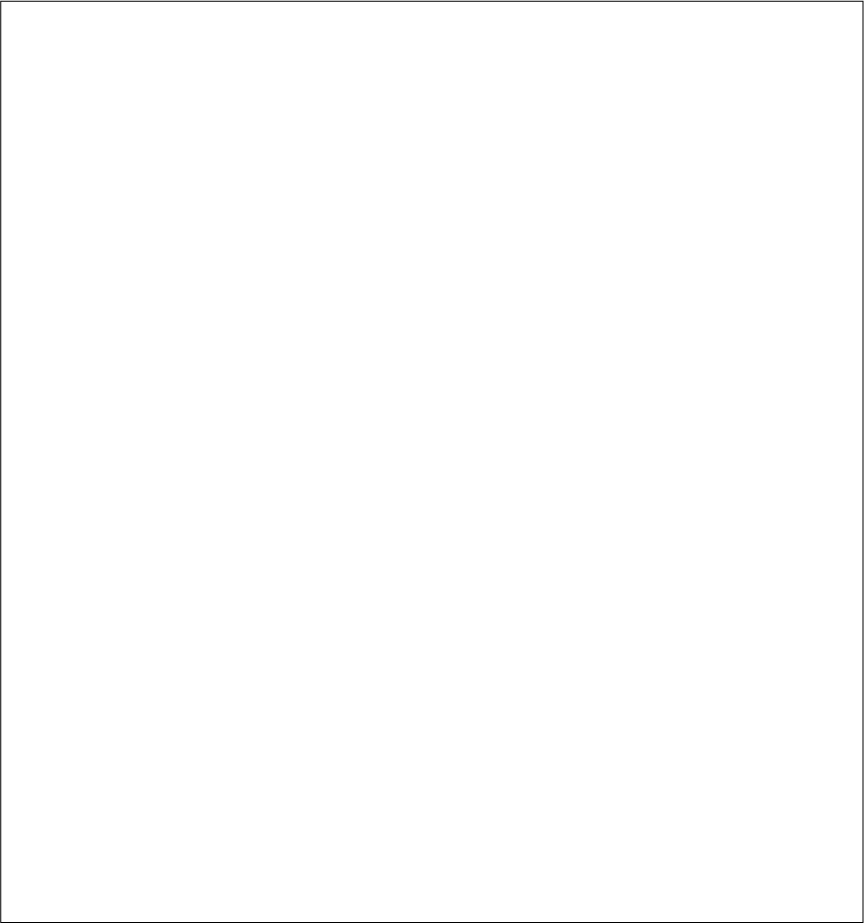 P-09
Träning (Fokusområden)
V38 Spelpass, känna på klubba och boll
V39/40 Bollbehandling/Spelmoment/lek och rörelse 
V41/42 Teknik/Passningar/spelmoment 
V43/45 Kordination/lätt fys/spel i olika former 
V44 Höstlov
V46/47 Skott/Spelmoment i olika former/passningsspel 
V48/49 Teknik/bollbehandling/passningar 
V50/51 Spel i massa olika former
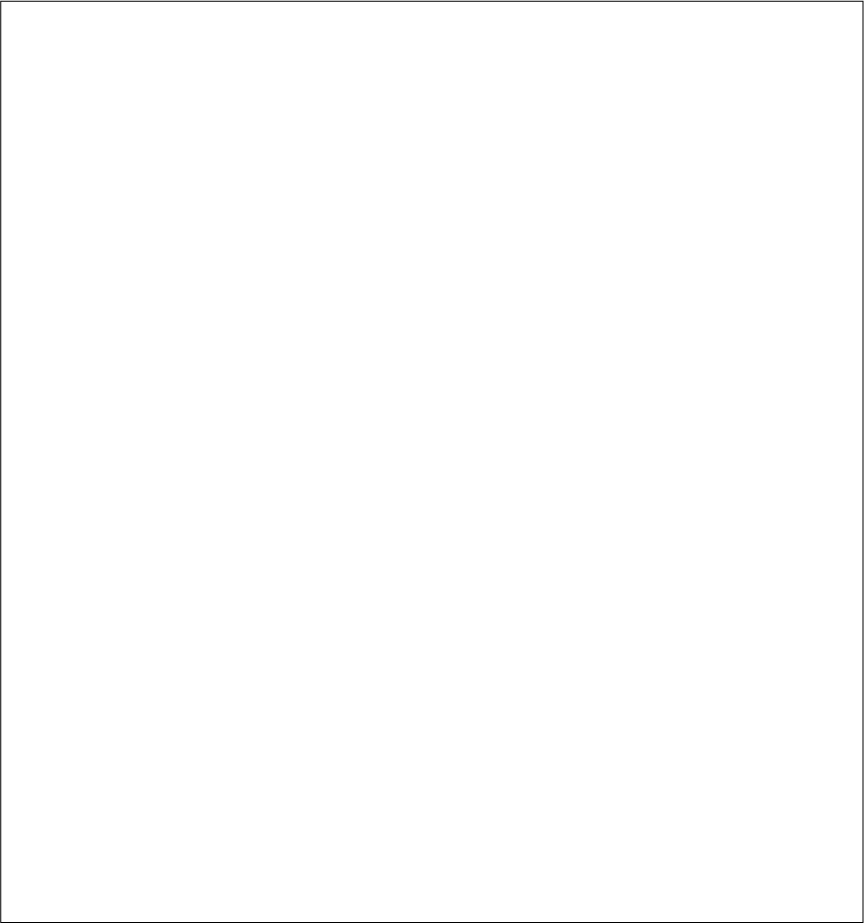 P-09
Poolspel Datum
20/10 Stadsgården Arrangör
KFUM
7/12 Kålgården
18/1 Stadsgården Arrangör
16/2 Nässjö
23/2 Huskvarna
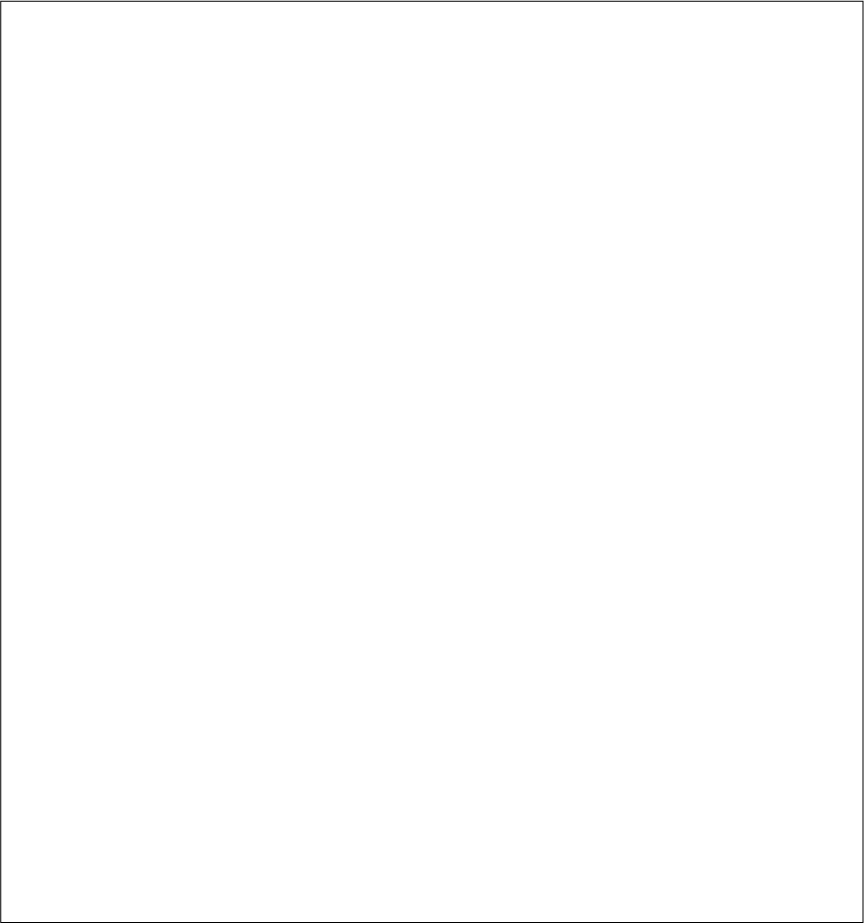 P-09
[Speaker Notes: Uppdatera imma]
Cuper
Hovslätt CUP 28-29 mars
Sibben Cup 3-4 januari
Boende hotell 400 kr
Lunch och middag kostar 75 kr/måltid
Ev arrangera några egna matcher
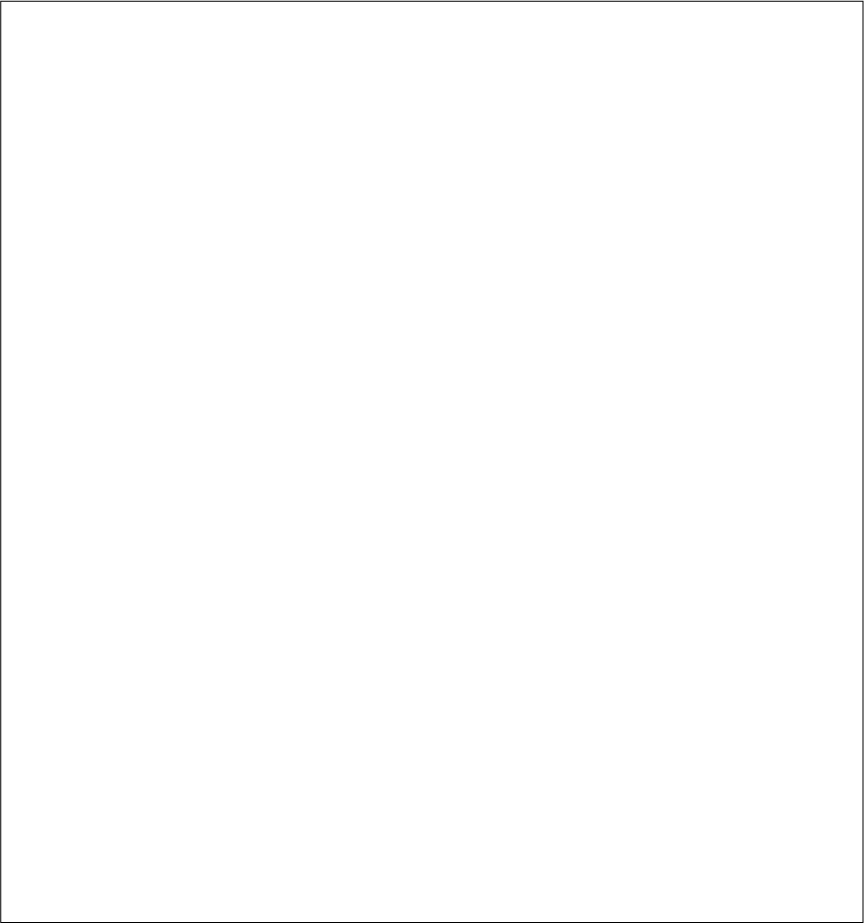 P-09
Fotografering
15 oktober i Hovslättskolan, exakta tider kommer senare
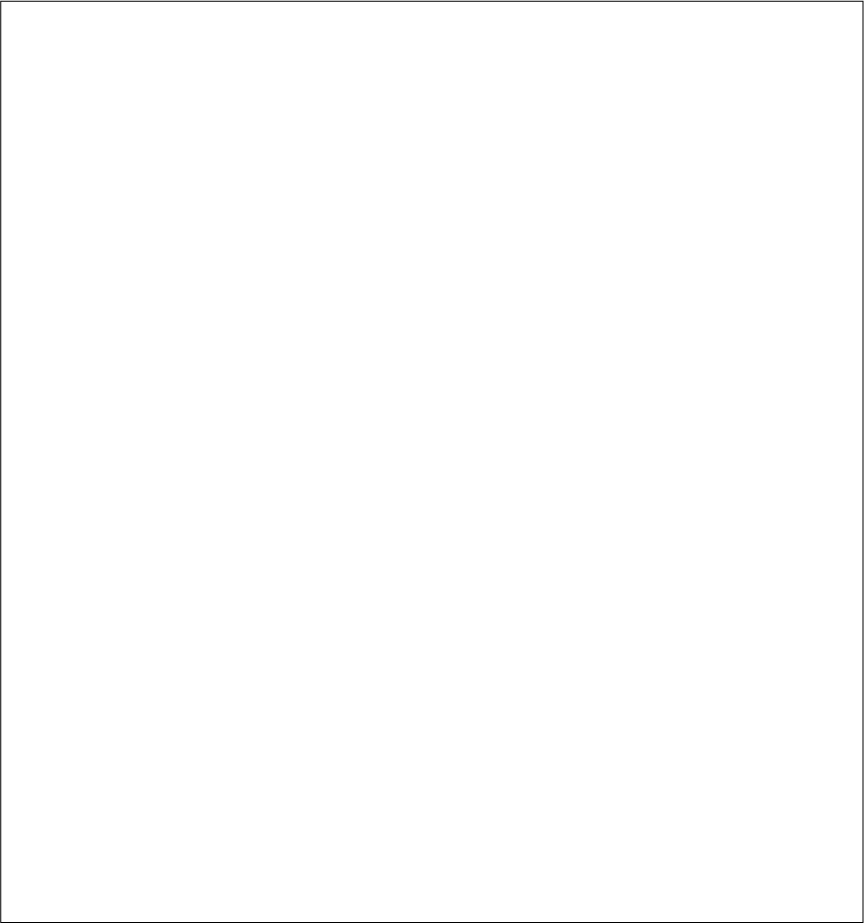 P-09
Matchställ?
Ca 400 kr/tröja
Sponsring 
ICA Maxi, HSB 2 000 kr, Imma kollar exakt kostnad och sponsorpeng
Kolla om föräldrar kan ordna sponsor

Beslut fredag 20/9
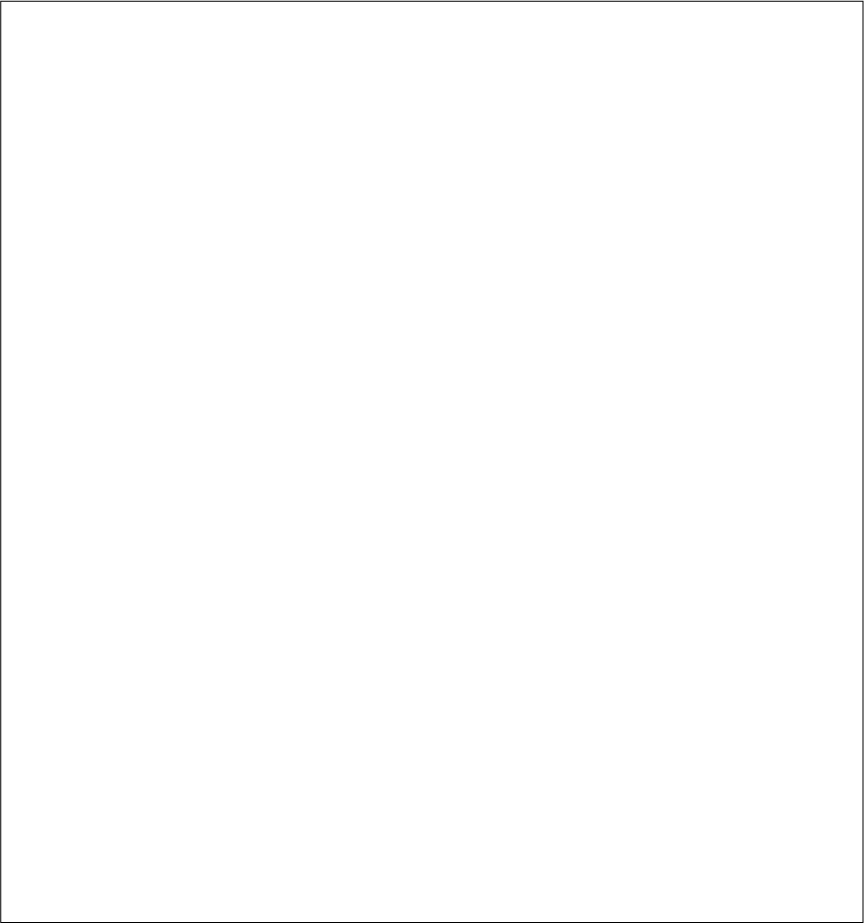 P-09
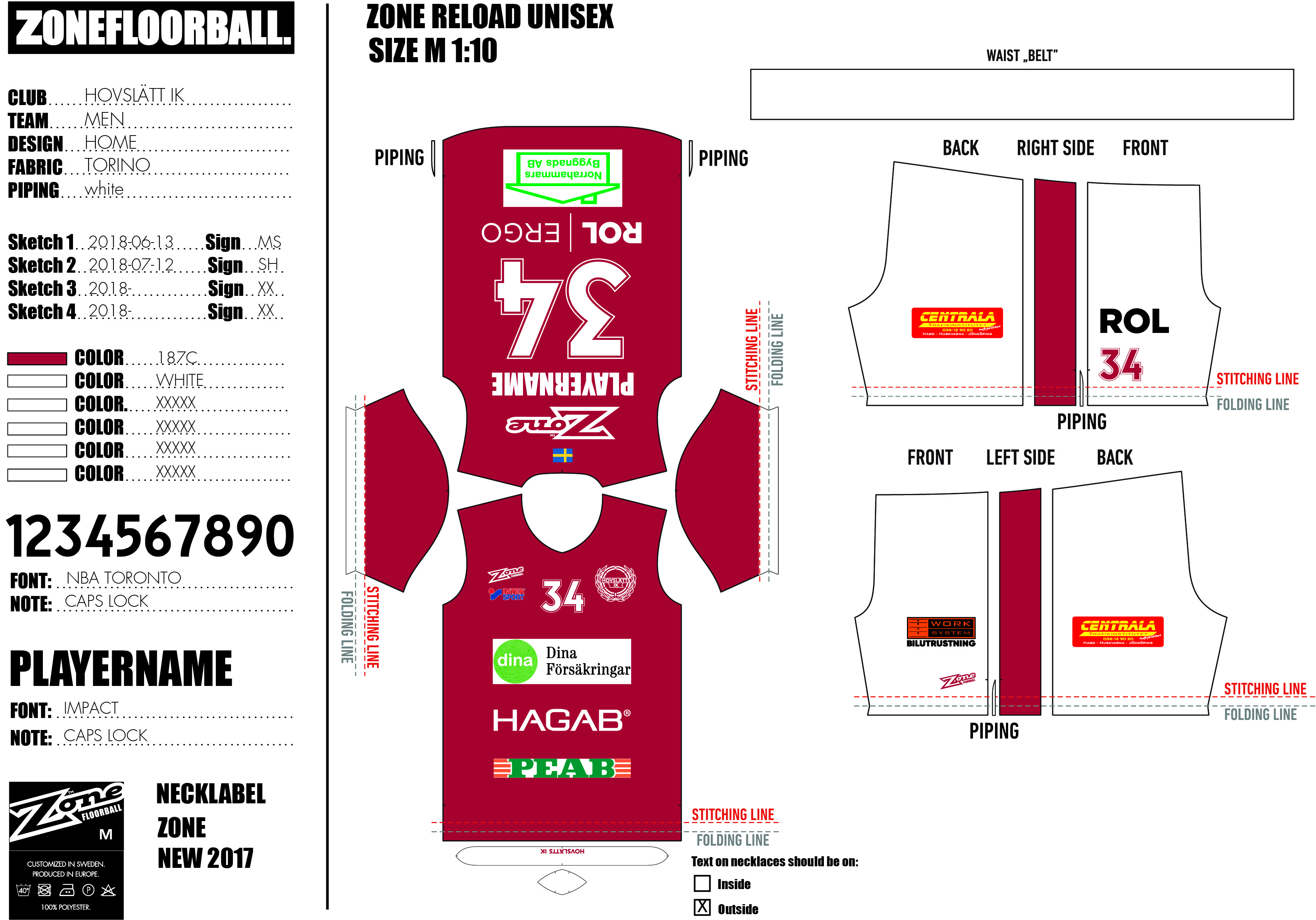 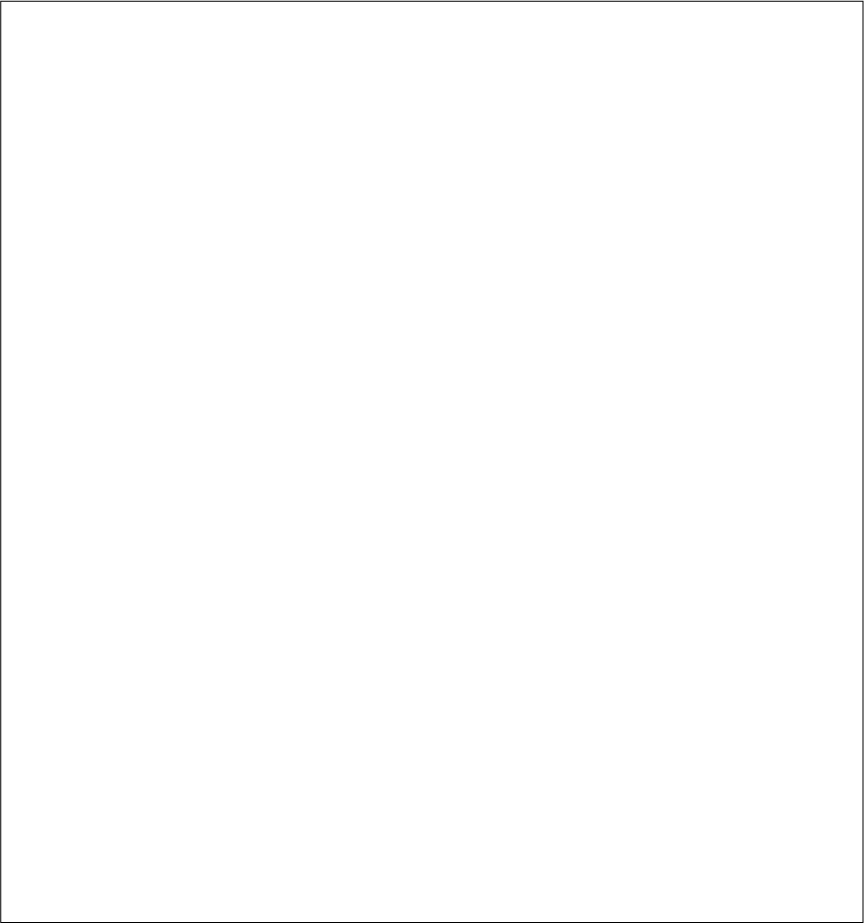 P-09
Positiv Attityd
Man lär sig olika fort
HA KUL
Lyssna
BETEENDE
Utmaning för alla
Va en bra kompis / medspelare / motspelare
Ordning
Säg alltid hej
Positiv
LEK
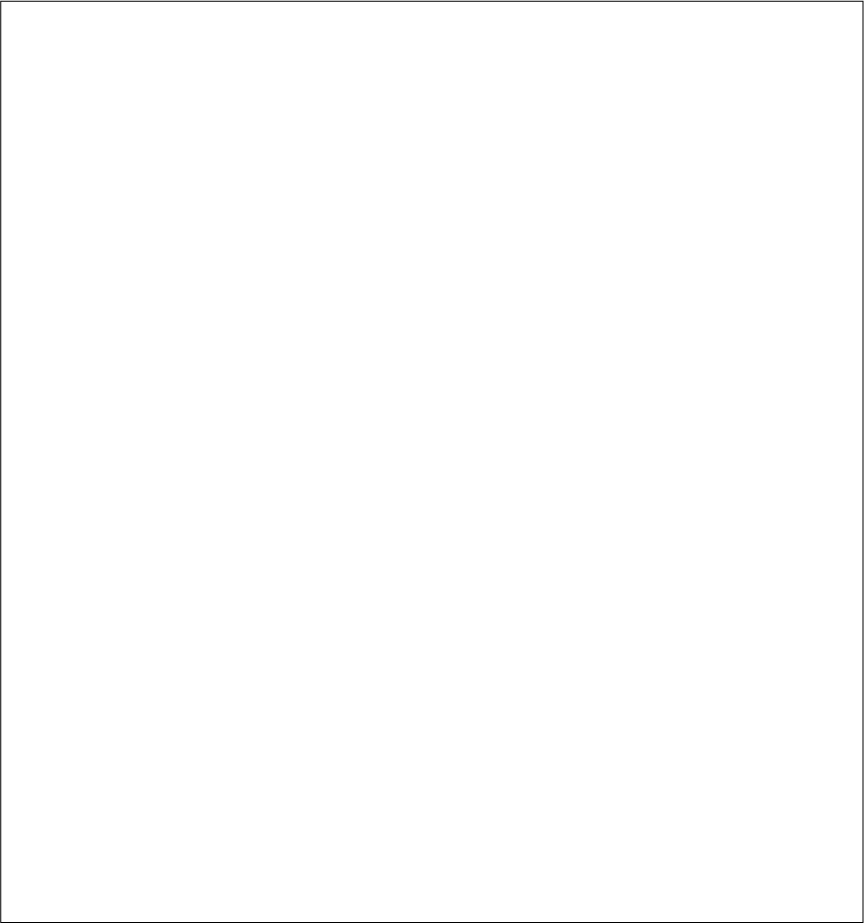 P-09